Collège Laurent Mourguet
Semaine du  27 au 31 Mai
VEG
Mardi
Vendredi
Lundi
Jeudi
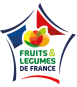 Salade verte
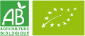 Salade verte
Salade verte
Salade verte
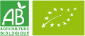 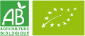 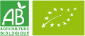 Rillettes de Sardines
Houmous de Carottes
Gazpacho
Concombre Feta
Légumes de France
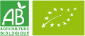 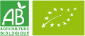 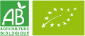 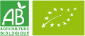 Betterave Cuite et Maïs
Carottes Râpées
Terrine de Légumes
Céleri Rémoulade
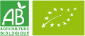 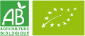 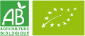 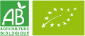 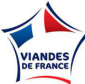 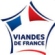 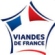 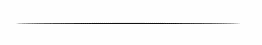 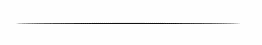 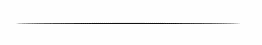 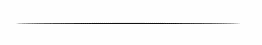 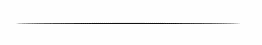 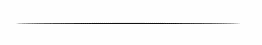 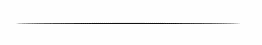 Viandes de France
Poulet Rôti
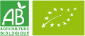 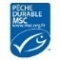 Filet de Poisson Pané
Blanquette Légumineuse
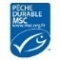 Lasagnes de Saumon
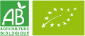 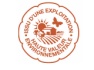 Filet des Poisson
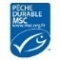 Nuggets de Poulet
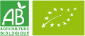 Pâtes Penne
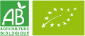 Lasagnes du Marché
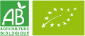 HVE
Potatoes aux Herbes
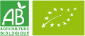 Navets Glacés
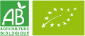 Courgettes à Tomate
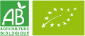 Gratin de Chou-Fleur
Julienne de Légumes
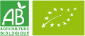 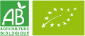 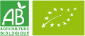 Riz Pilaf
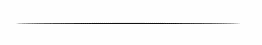 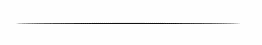 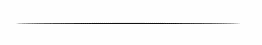 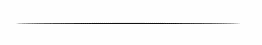 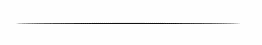 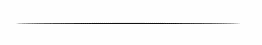 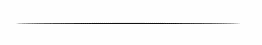 Fromage Pâte Dure
Fromage Pâte Molle
Fromage Pâte Molle
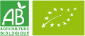 Fromage Frais
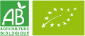 Liste des allergènes
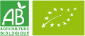 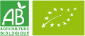 1.
2.
3.
4.
5.
6.
7.
8.
9.
10.
11.
12.
13.
14.
Gluten
Crustacés
Œufs
Poisson
Arachides
Soja
Lait
Fruits à coques
Céleri
Moutarde
Sésame
Sulfites
Lupins
Mollusques
Yaourt
Yaourt
Yaourt
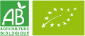 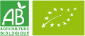 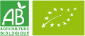 Yaourt
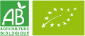 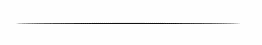 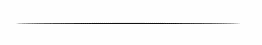 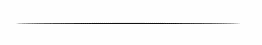 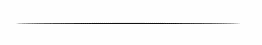 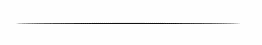 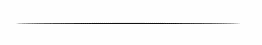 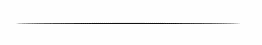 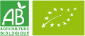 Mousse au Chocolat
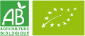 Entremet Vanille
Cookie au Flocon D'avoine
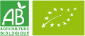 Fruit de saison
Fruit de saison
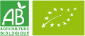 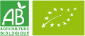 Fruit de saison
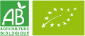 Fruit de saison
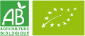 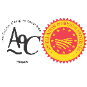 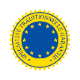 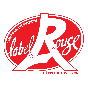 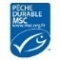 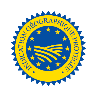 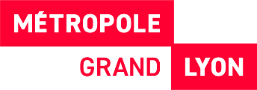 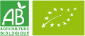 Pêche durable
Appellation d’Origine Contrôlée
Appellation d’Origine Protégée
Label Rouge
Indication Géographique Protégée
Agriculture Biologique
Spécialité Traditionnelle Garantie
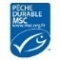